50%
100%
ProbTornado
26 August 2017
04:34 – 05:50 UTC
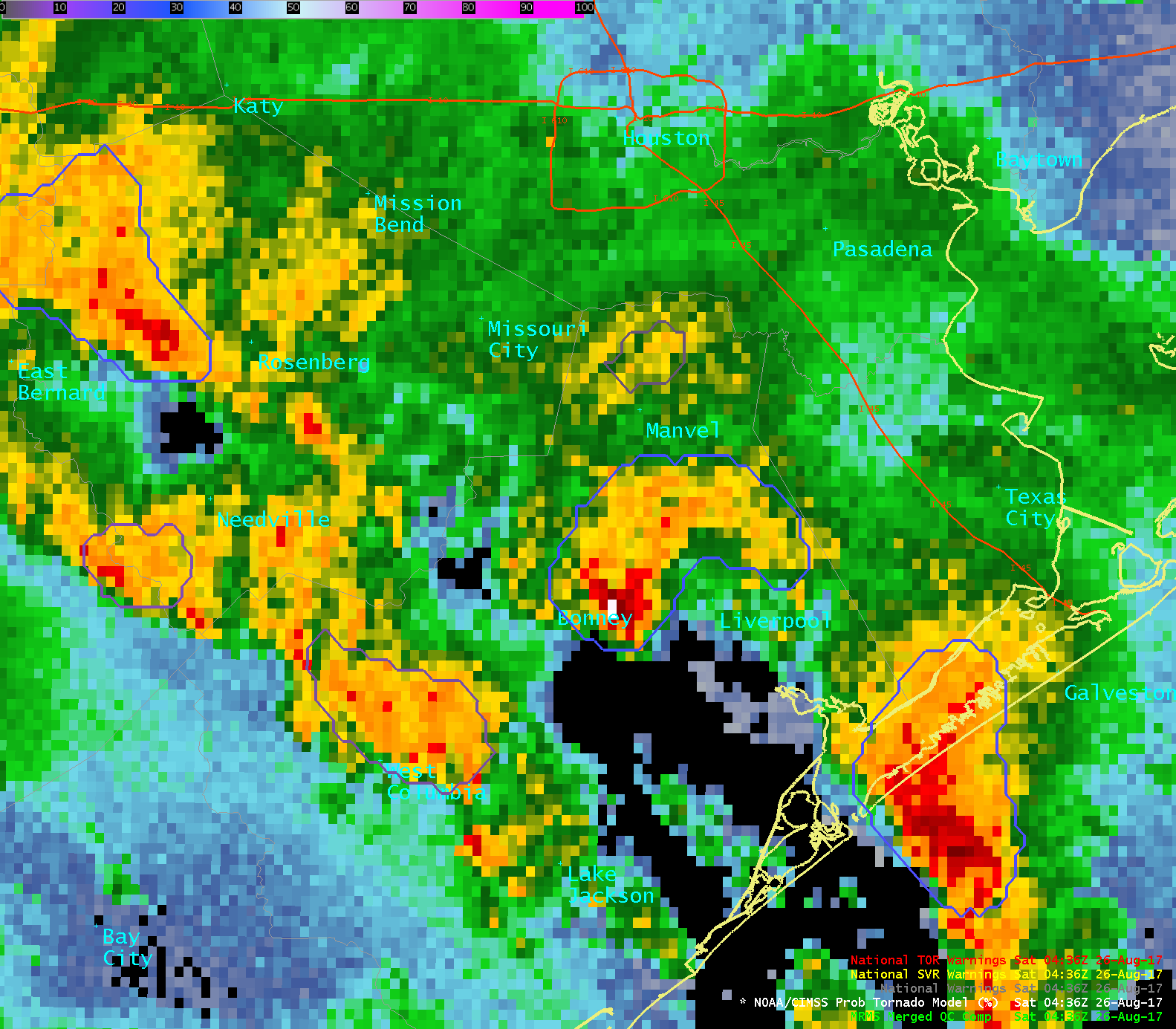 0%
Houston
22%
Texas
50%
100%
ProbTornado
26 August 2017
04:34 – 05:50 UTC
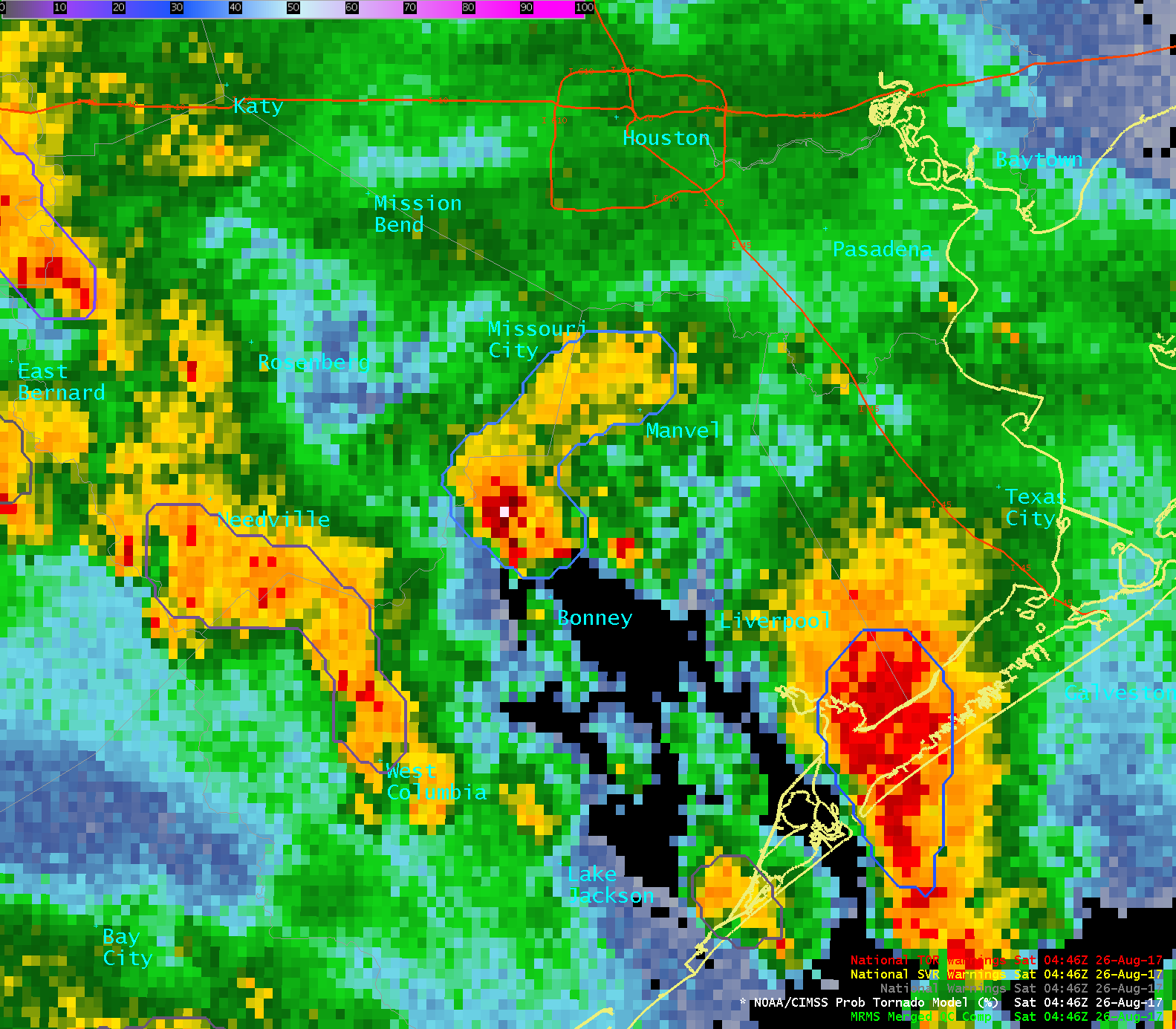 0%
Houston
20%
Texas
50%
100%
ProbTornado
26 August 2017
04:34 – 05:50 UTC
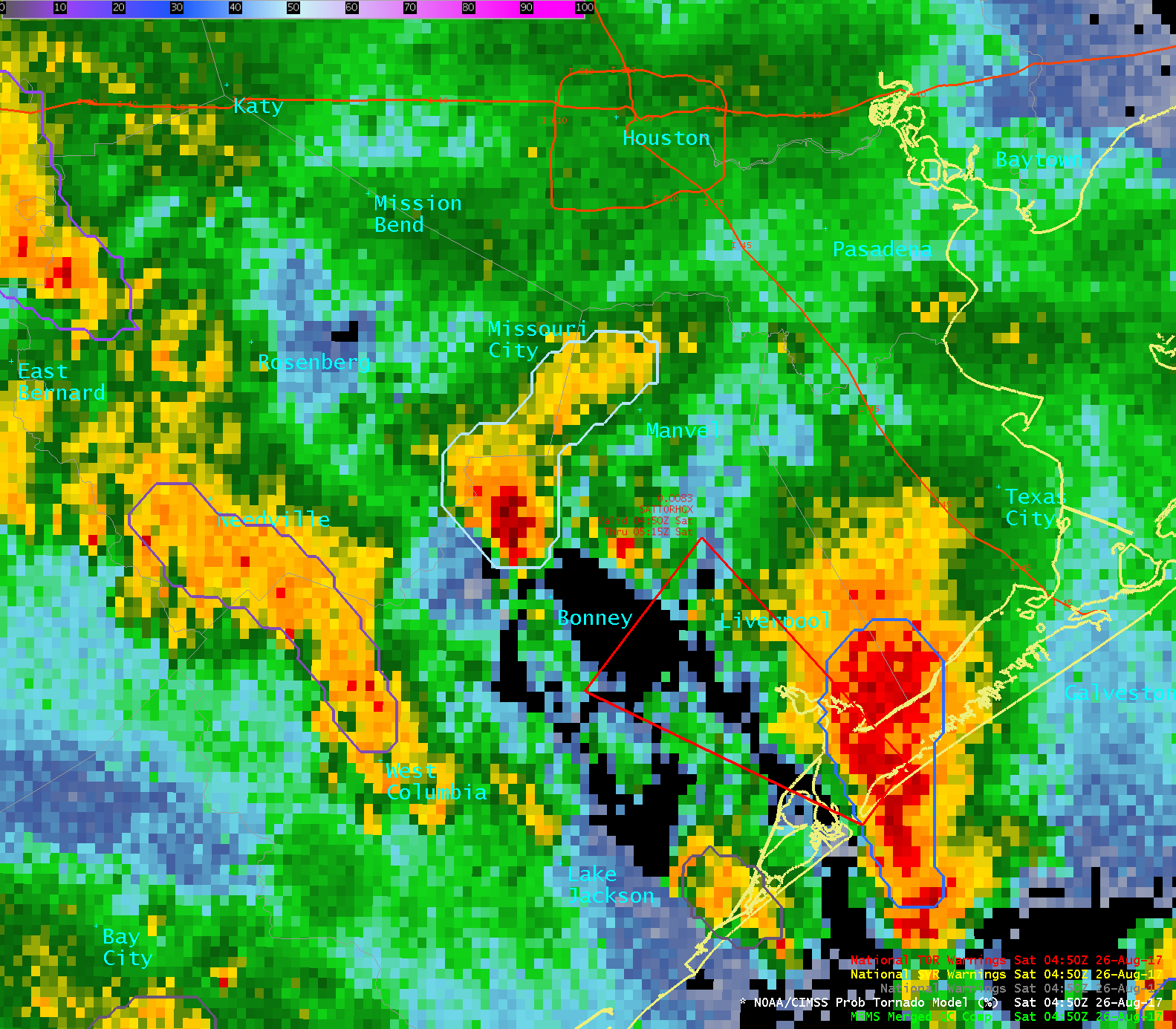 0%
Houston
NWS Warning – 04:50 UTC
33%
Texas
50%
100%
ProbTornado
26 August 2017
04:34 – 05:50 UTC
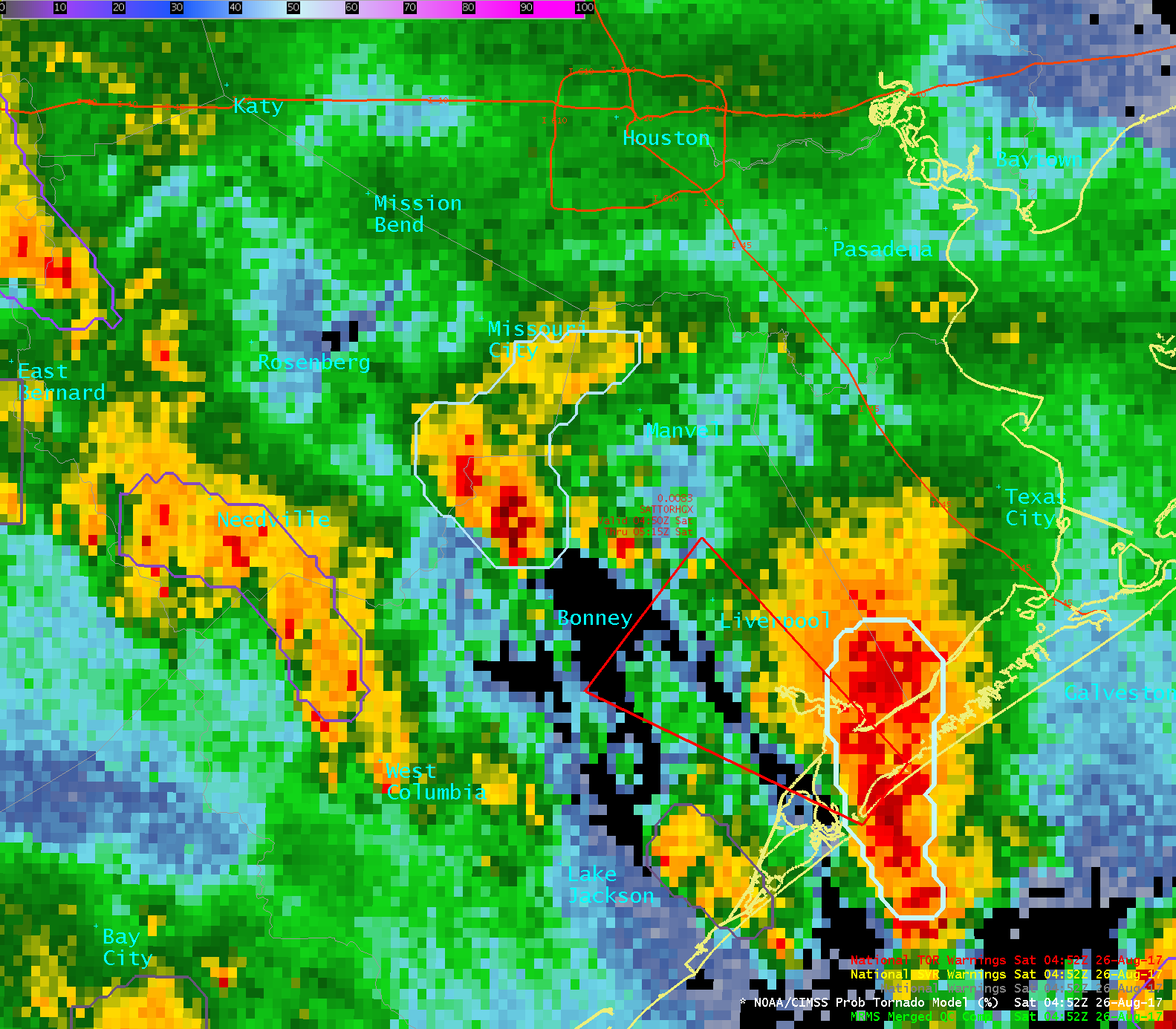 0%
Houston
NWS Warning – 04:50 UTC
50%
Texas
50%
100%
ProbTornado
26 August 2017
04:34 – 05:50 UTC
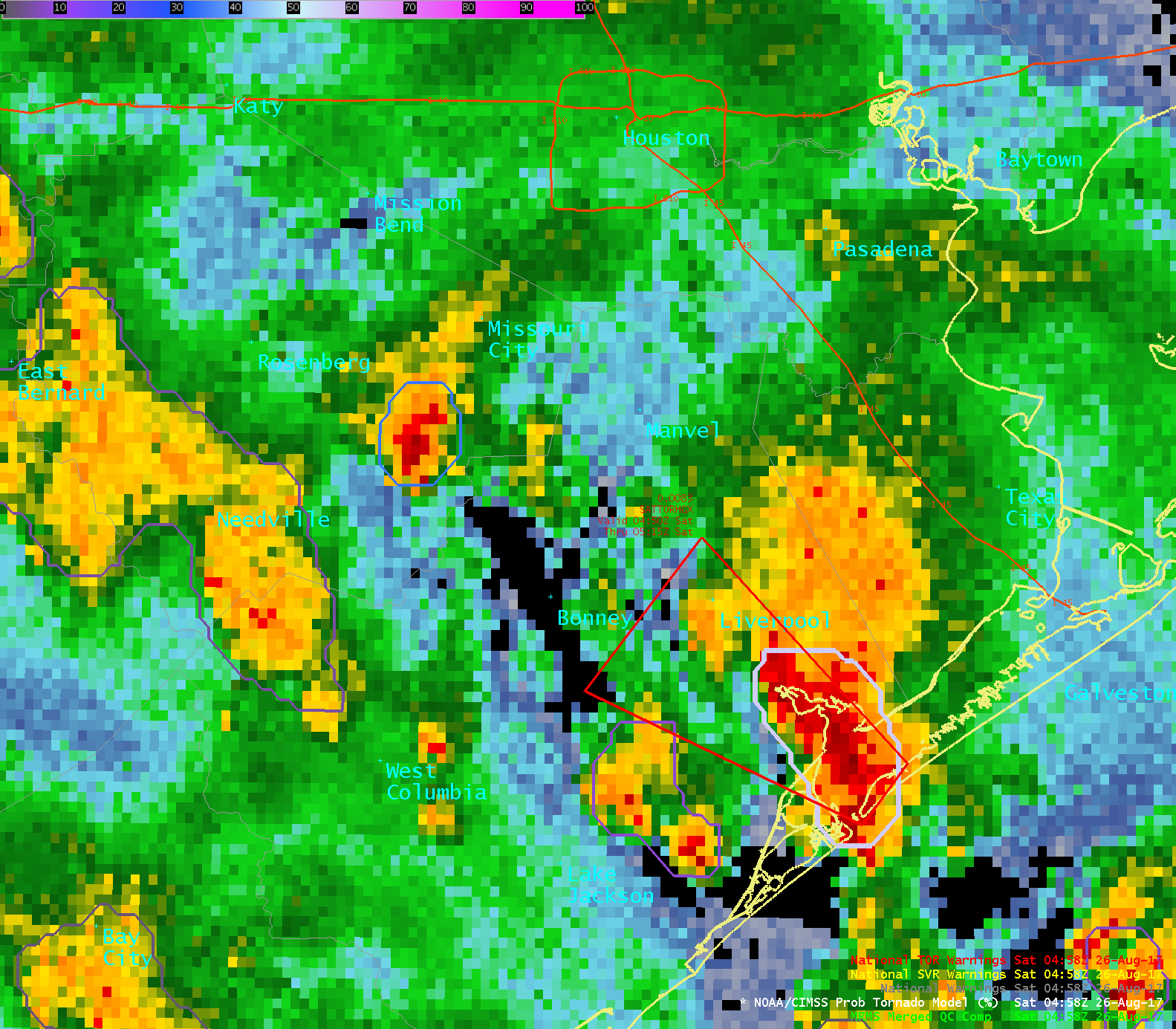 0%
Houston
NWS Warning – 04:50 UTC
57%
Texas
50%
100%
ProbTornado
26 August 2017
04:34 – 05:50 UTC
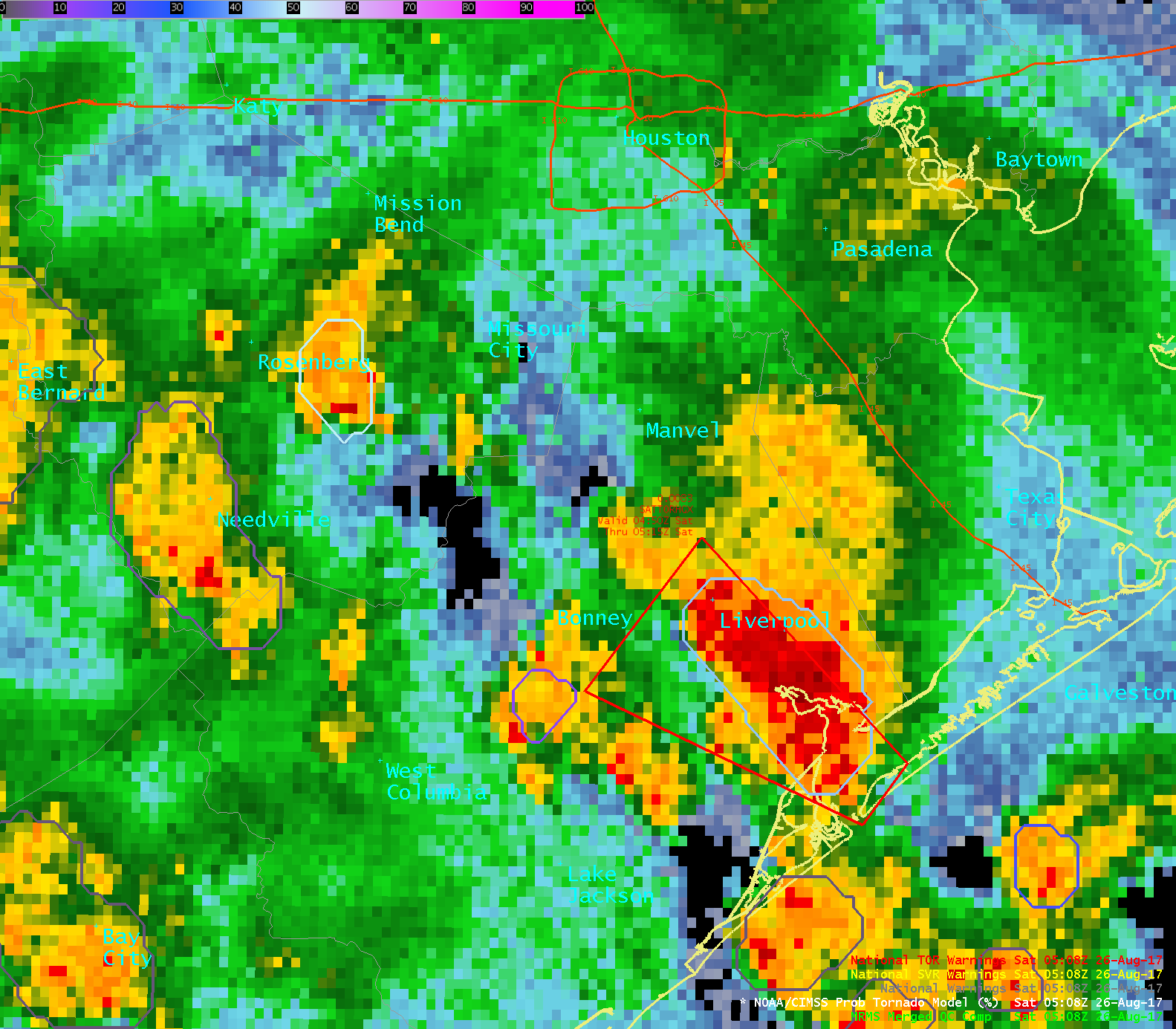 0%
Houston
NWS Warning – 04:50 UTC
44%
Texas
50%
100%
ProbTornado
26 August 2017
04:34 – 05:50 UTC
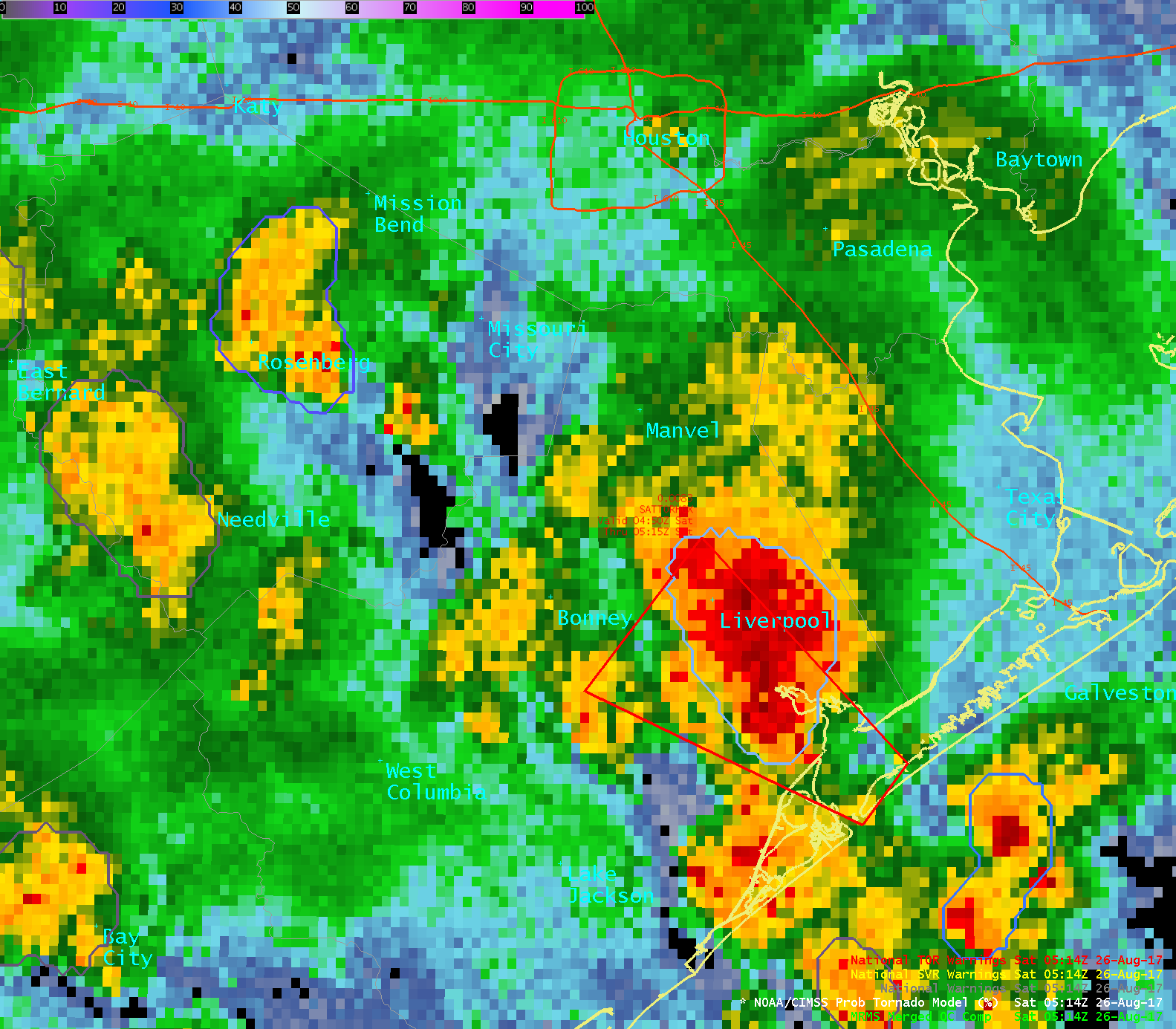 0%
Houston
42%
Texas
50%
100%
ProbTornado
26 August 2017
04:34 – 05:50 UTC
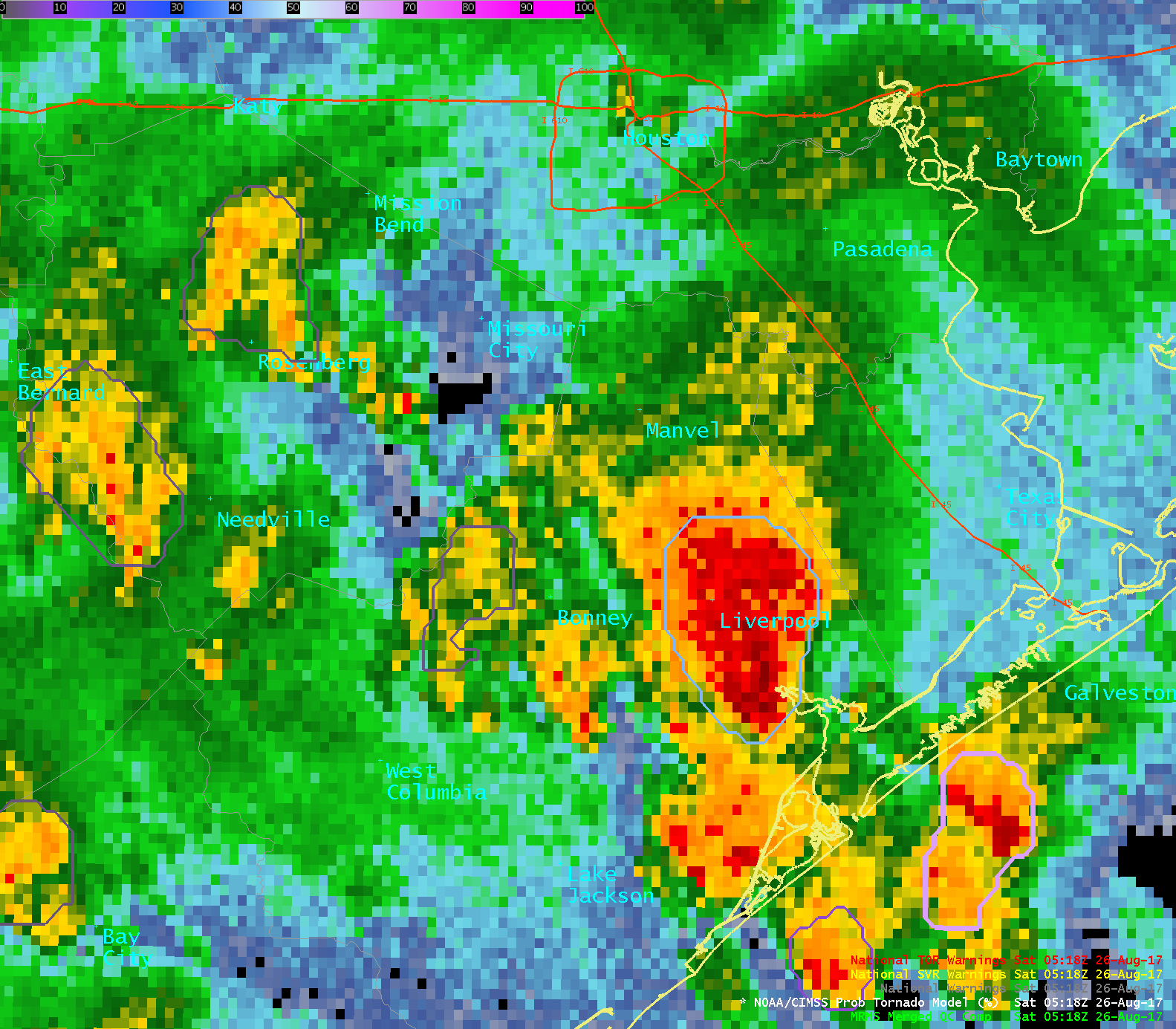 0%
Houston
42%
Texas
50%
100%
ProbTornado
26 August 2017
04:34 – 05:50 UTC
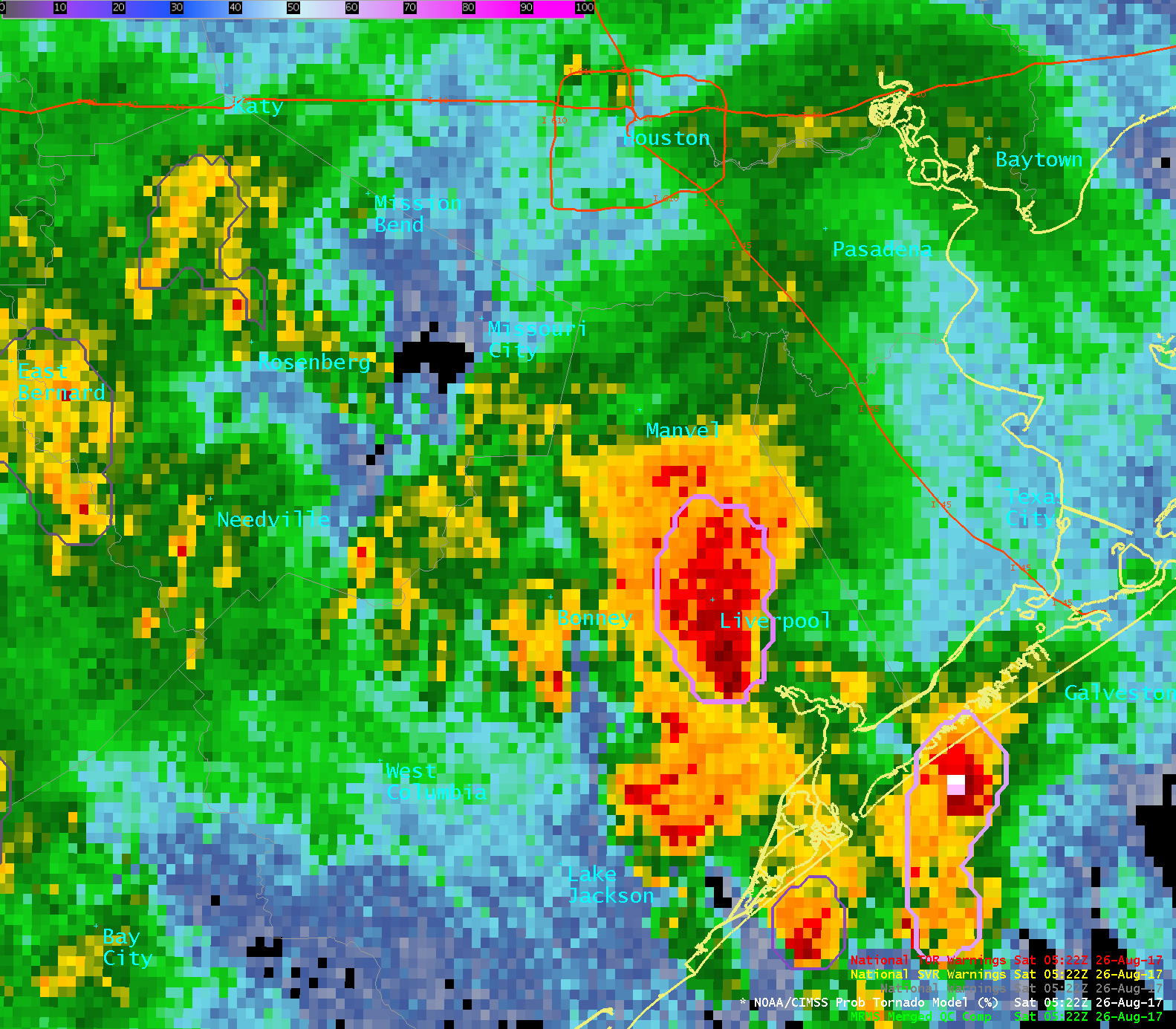 0%
Houston
69%
Texas
50%
100%
ProbTornado
26 August 2017
04:34 – 05:50 UTC
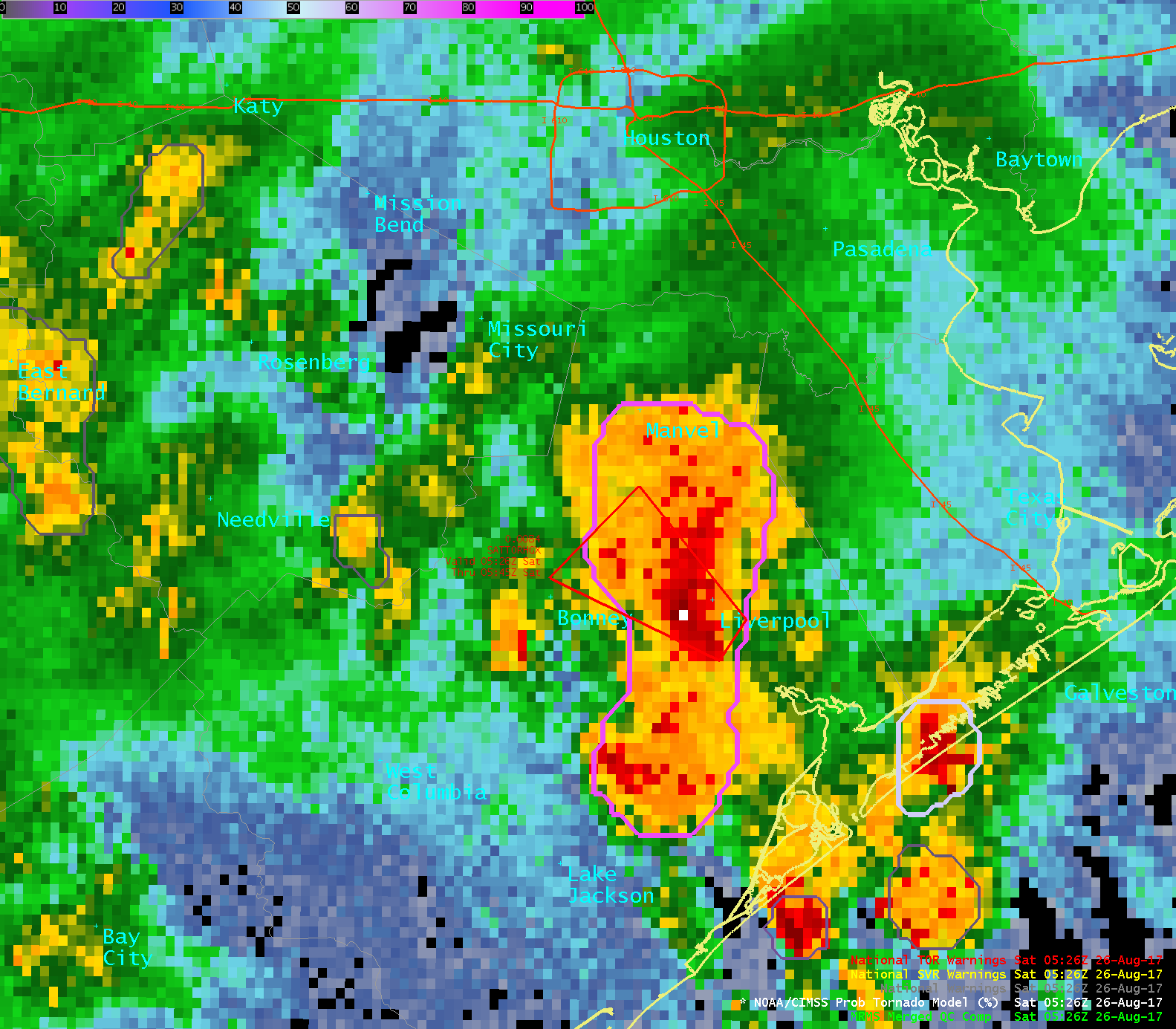 0%
Houston
78%
NWS Warning – 05:26 UTC
Texas
50%
100%
ProbTornado
26 August 2017
04:34 – 05:50 UTC
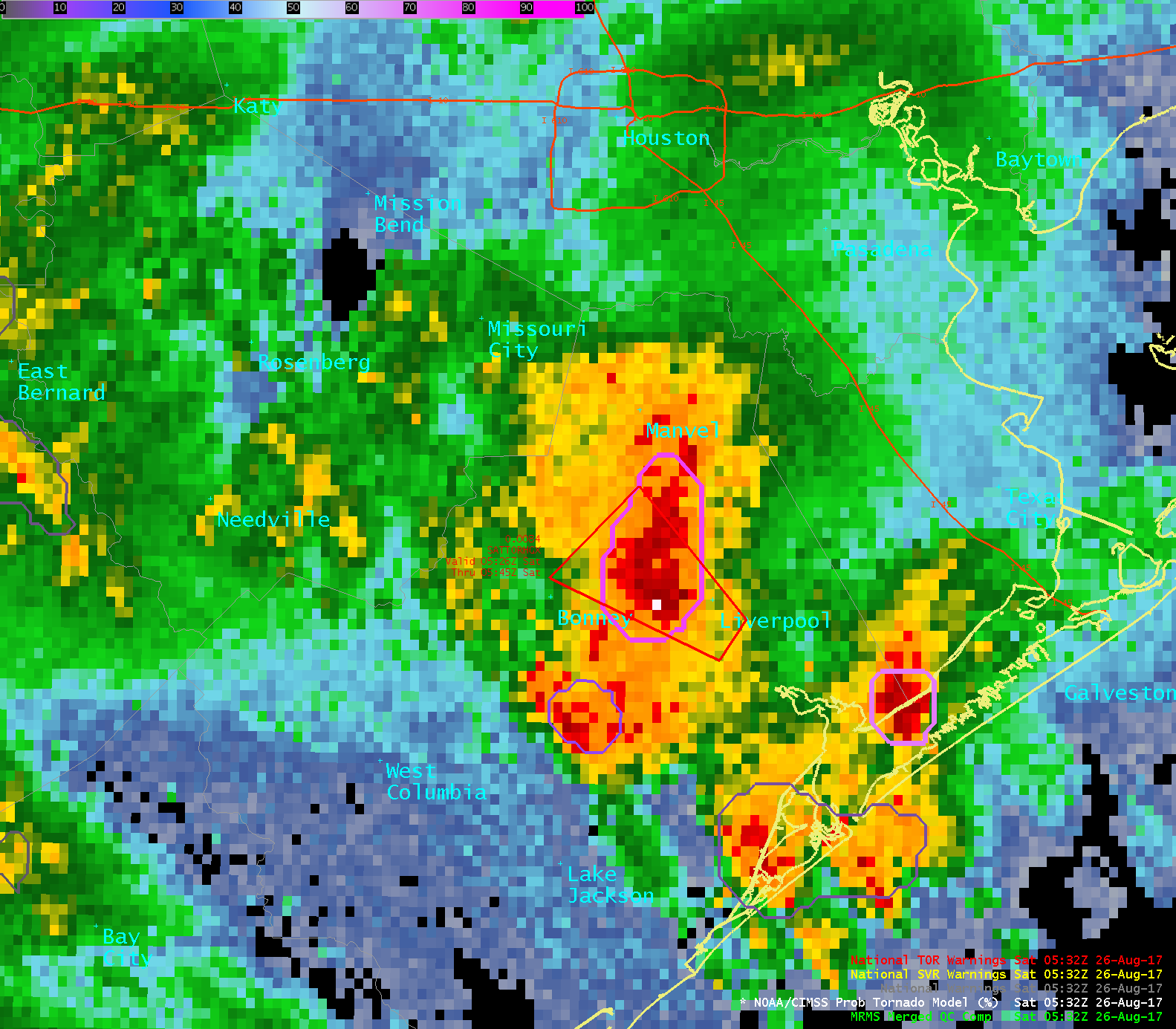 0%
Houston
79%
NWS Warning – 05:26 UTC
Texas
50%
100%
ProbTornado
26 August 2017
04:34 – 05:50 UTC
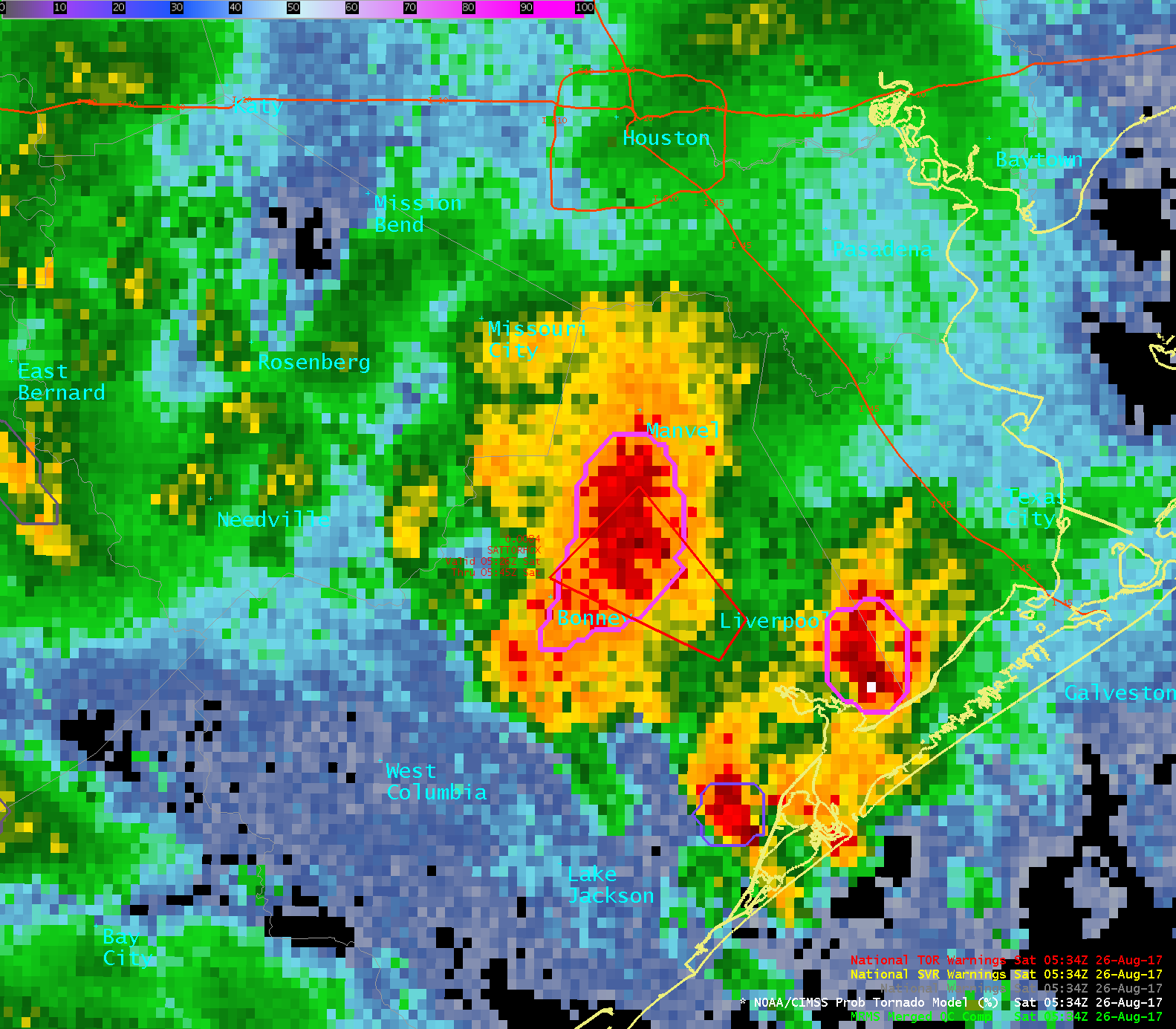 0%
Houston
79%
NWS Warning – 05:26 UTC
Texas
50%
100%
ProbTornado
26 August 2017
04:34 – 05:50 UTC
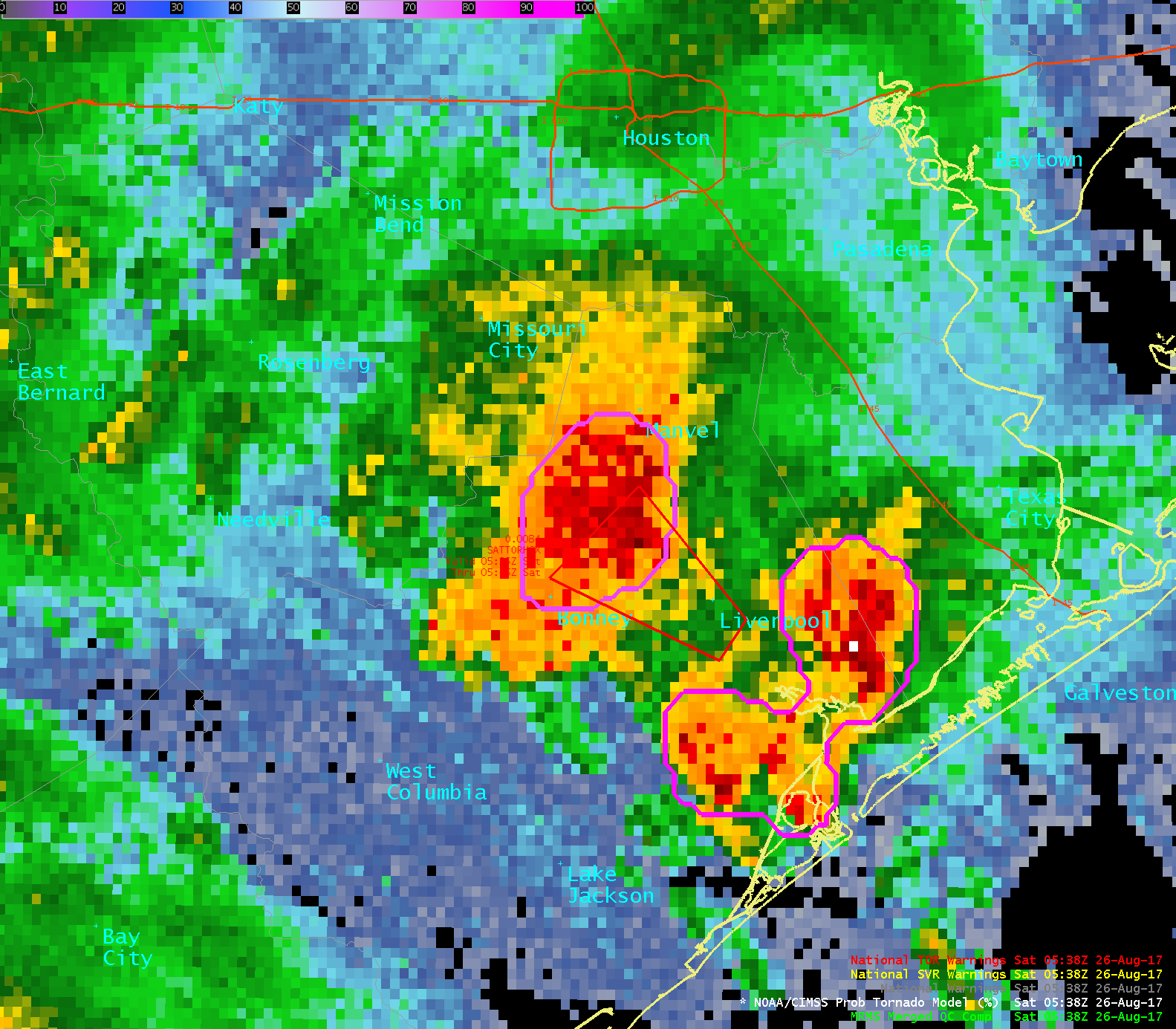 0%
Houston
79%
NWS Warning – 05:26 UTC
Texas
50%
100%
ProbTornado
26 August 2017
04:34 – 05:50 UTC
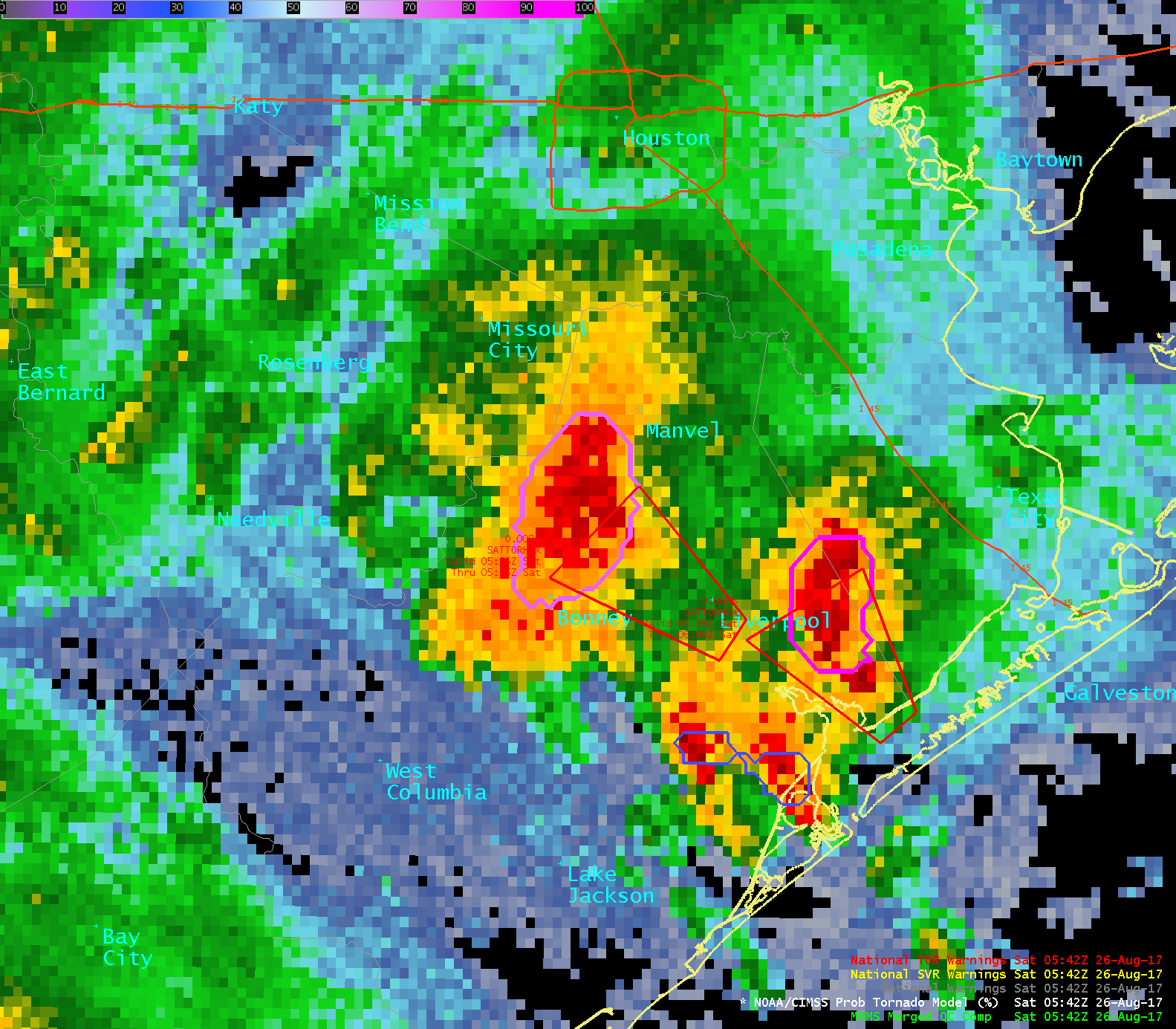 0%
Houston
74%
Texas
NWS Warning – 05:39 UTC
50%
100%
ProbTornado
26 August 2017
04:34 – 05:50 UTC
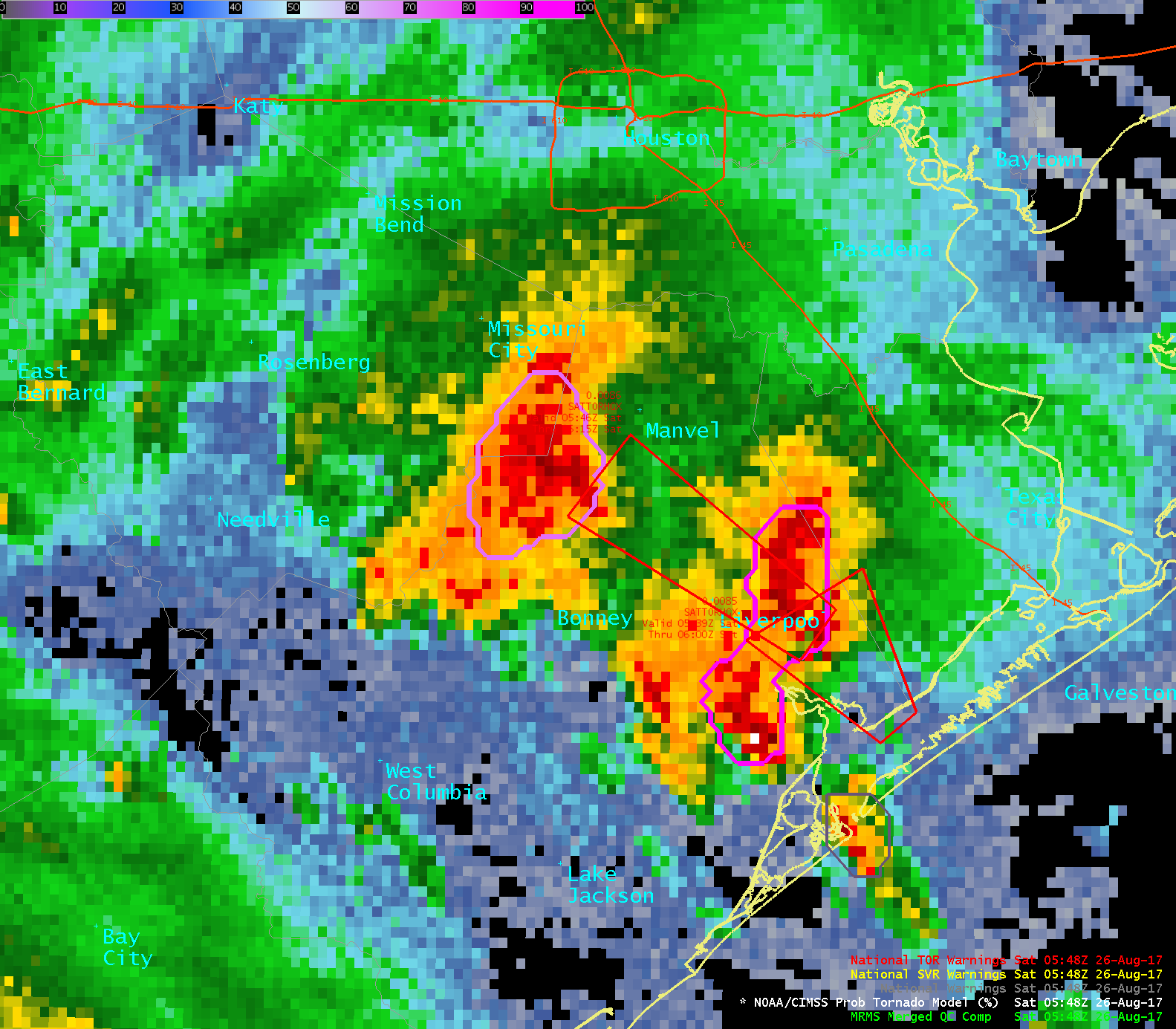 0%
Houston
72%
NWS Warning – 05:46 UTC
Texas
NWS Warning – 05:39 UTC
50%
100%
ProbTornado
26 August 2017
04:34 – 05:50 UTC
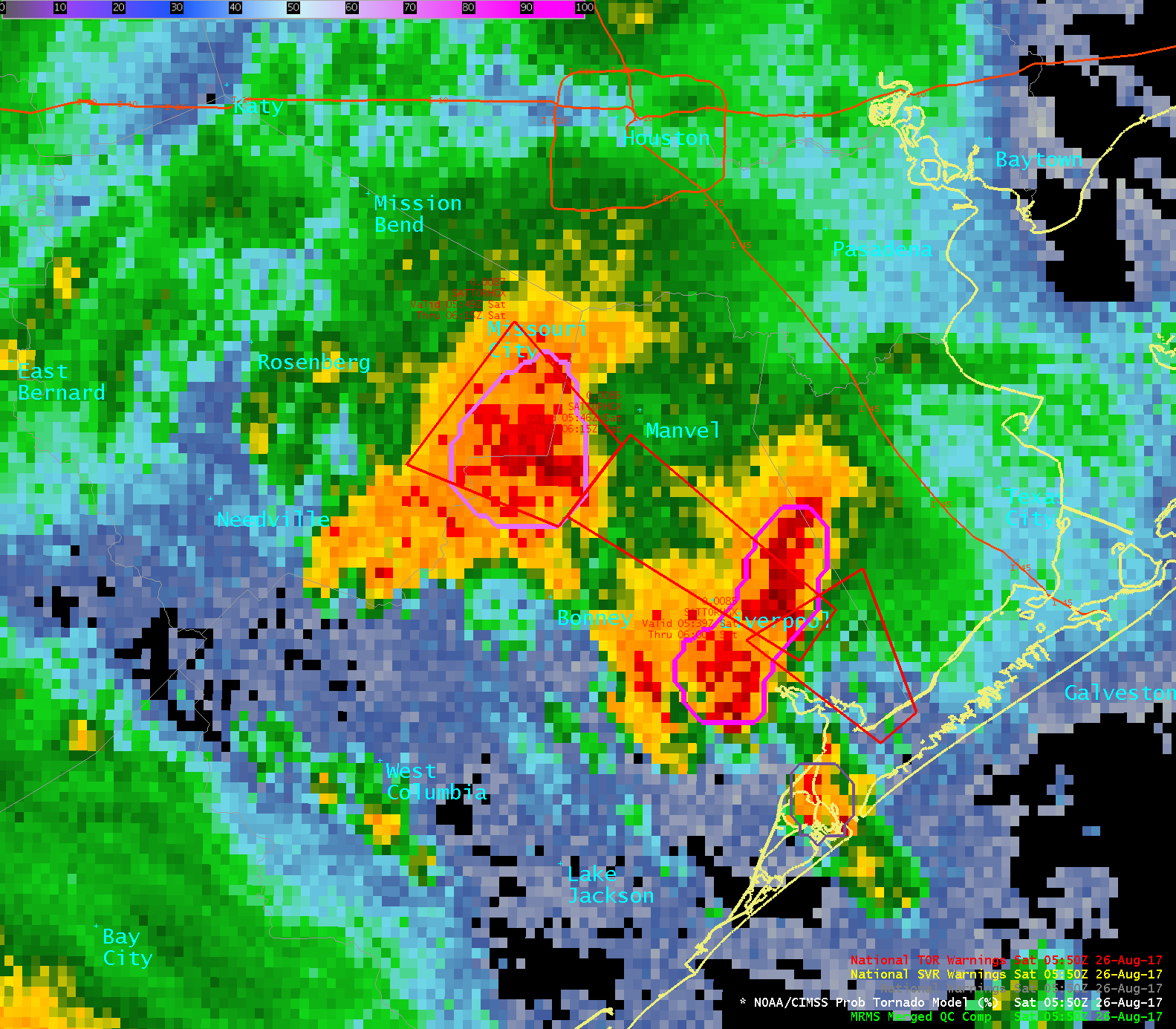 0%
Houston
NWS Warning – 05:49 UTC
72%
NWS Warning – 05:46 UTC
Texas
NWS Warning – 05:39 UTC
50%
100%
ProbTornado
26 August 2017
04:34 – 05:50 UTC
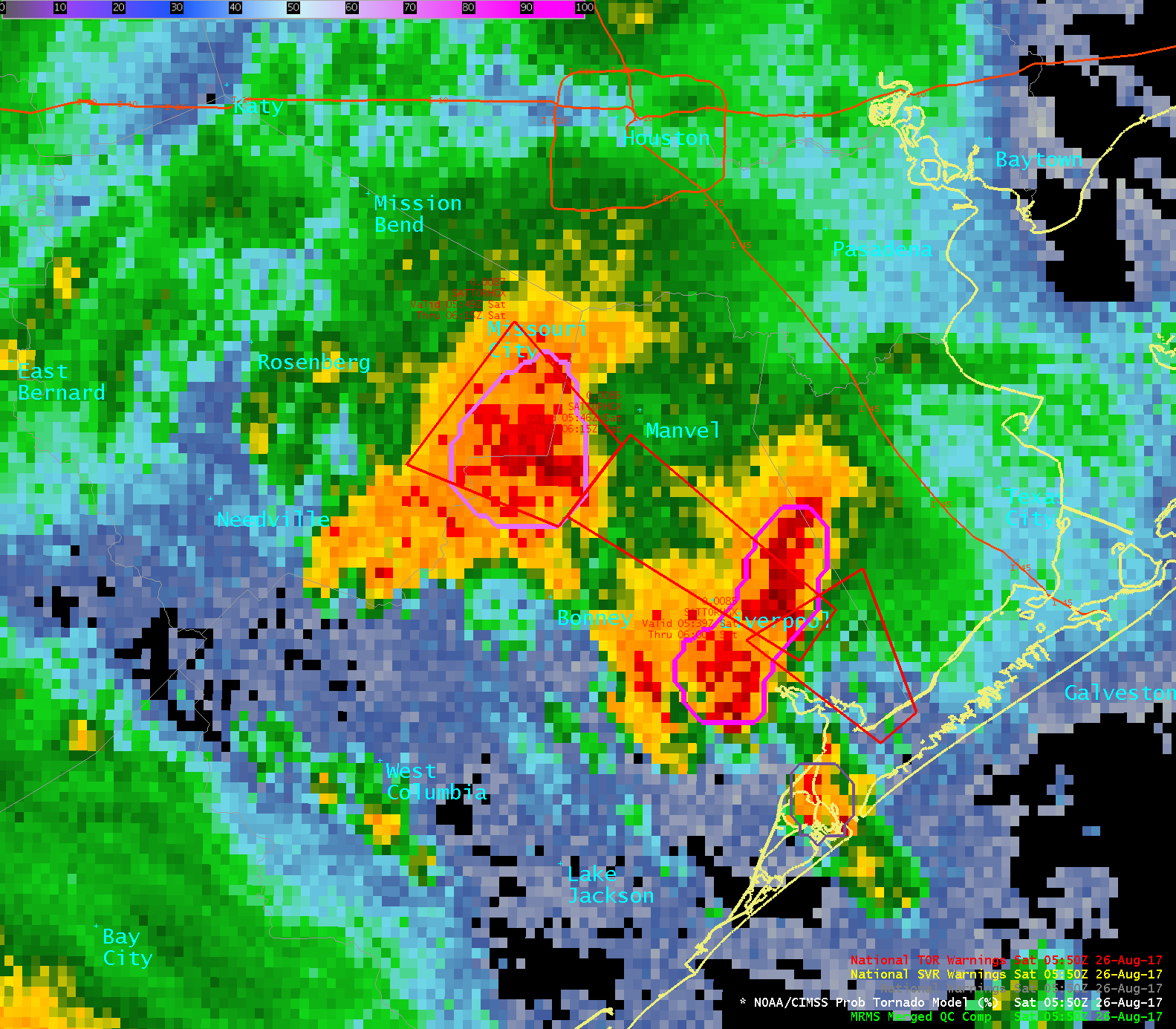 0%
Houston
NWS Warning – 05:49 UTC
72%
NWS Warning – 05:46 UTC
Tornado report – 05:50 UTC
Texas
NWS Warning – 05:39 UTC